Fine-grained and Accurate Source Code Differencing
Jean-Rémy Falleri, Floréal Morandat, Xavier Blanc, Matias Martinez, Martin Monperrus
Outline
Problem statement
Background knowledge 
Approach
Evaluation
Related work
Conclusion
Discussion questions
Khadijah Al Safwan
2
Problem Statement
Understanding how software systems evolve
Understanding how source code ﬁles evolve
The sequences of edit actions made to a source code ﬁle (edit scripts)
Khadijah Al Safwan
3
[Speaker Notes: The authors are addressing the problem of understanding how the ..

Specifically understanding how …


Focusing on the ….]
Problem Statement
To accurately reﬂect the file actual changes 
Software developers seek edit scripts on a daily basis
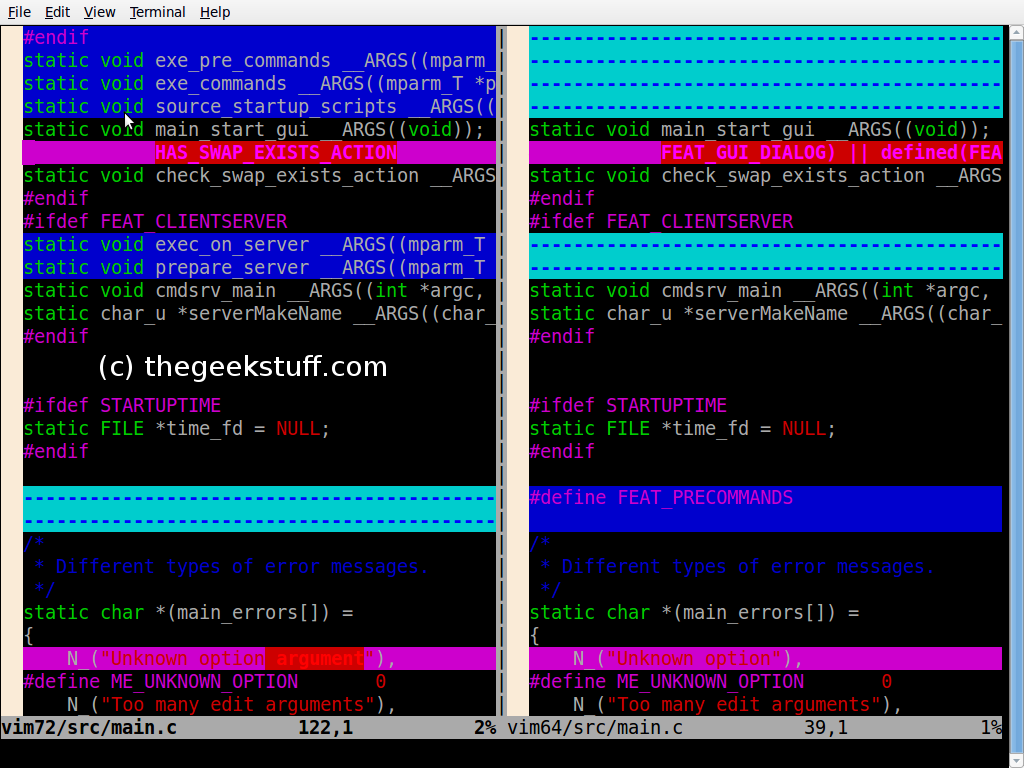 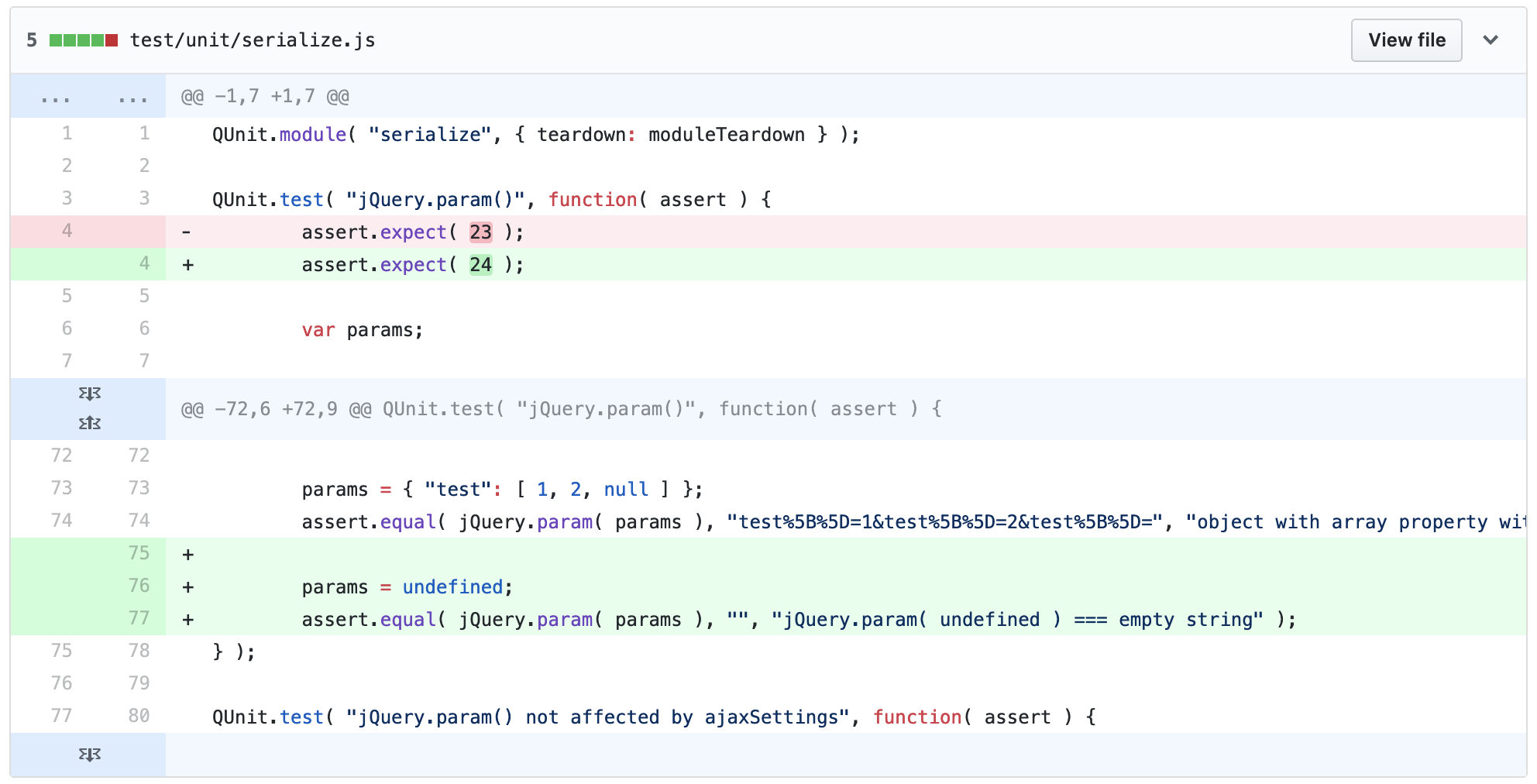 Unix diﬀ tool
GitHub commit file diﬀ
https://www.thegeekstuff.com/2010/06/vimdiff-file-diff-tool/
https://github.com/jquery/jquery/commit/0645099e027cd0e31a828572169a8c25474e2b5c?diff=unified
Khadijah Al Safwan
4
[Speaker Notes: So, the goal of  is to accurately reﬂect the actual change that has been performed on a ﬁle by generating  an edit script .
Edit scripts are used by developers on a daily basis.

Examples are Unix diff  and Github

These tools provide text line granularity edit scripts
Which lines added and deleted

The authors point at the limitation of this approach and the need for code  structure edit scripts including update and move actions]
Background Knowledge
Files in version control systems
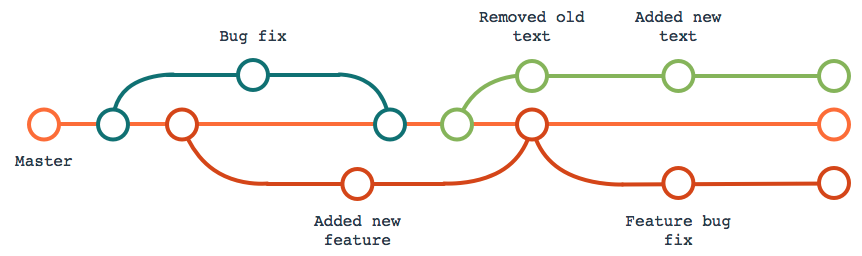 Source: https://blog.cpanel.com/git-version-control-series-what-is-git/
Khadijah Al Safwan
5
[Speaker Notes: Here is some background information that think we need to know before discussing the paper approach and evacuation 



Version-Control-System-02.png
	https://invisiblepublishing.com/2017/07/12/my-friend-git/
image2018-2-8_17-46-1.png
	https://blog.cpanel.com/git-version-control-series-what-is-git/
Git-work-flow.png
	https://www.unixmen.com/git-stretch/]
Background Knowledge
Abstract Syntax Tree (AST)
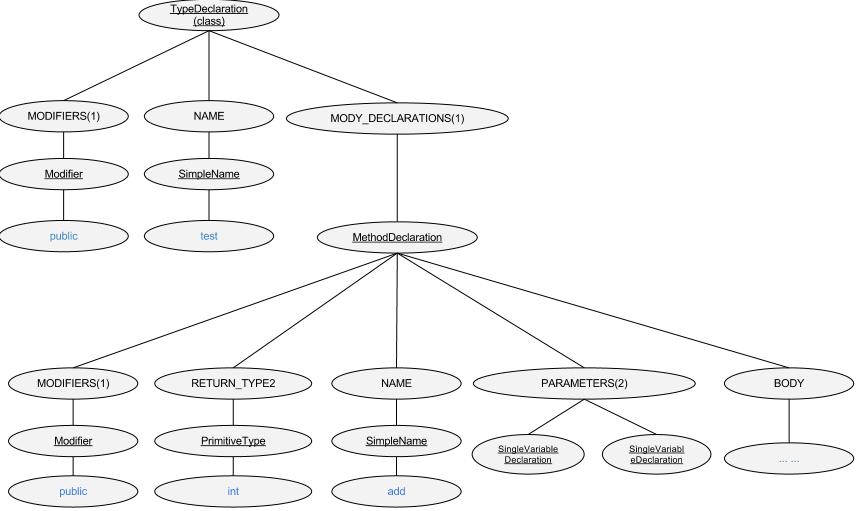 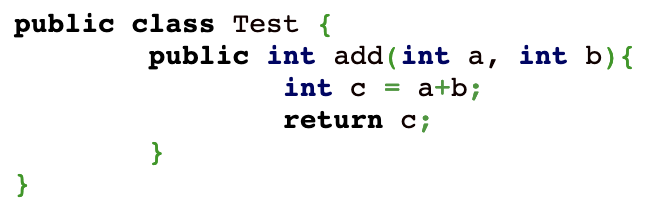 https://www.programcreek.com/2012/04/represent-a-java-file-as-an-astabstract-syntax-tree/
Khadijah Al Safwan
6
[Speaker Notes: Here is some background information that think we need to know before discussing the paper approach and evacuation]
Background Knowledge
Text based differencing
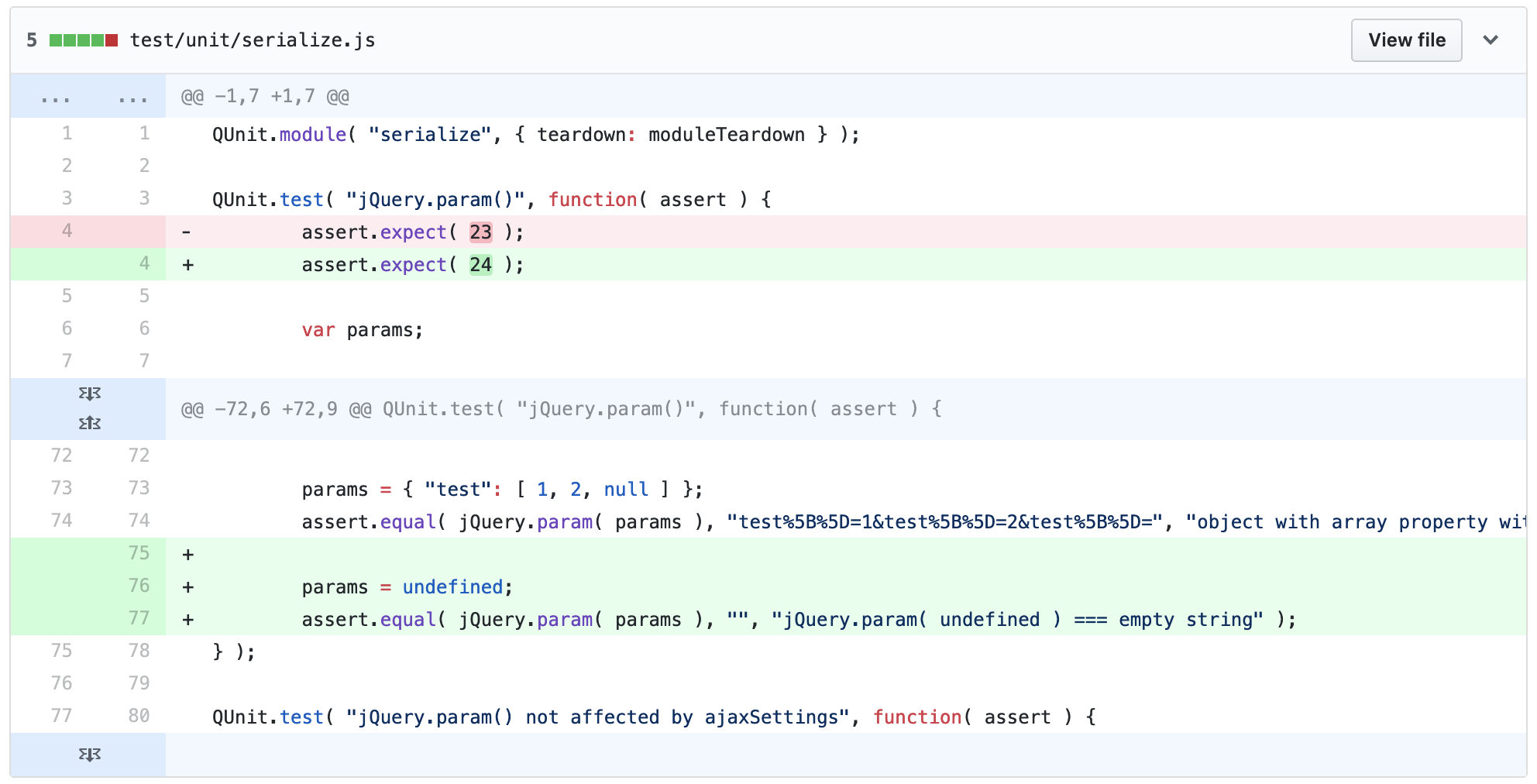 https://github.com/jquery/jquery/commit/0645099e027cd0e31a828572169a8c25474e2b5c?diff=unified
Khadijah Al Safwan
7
[Speaker Notes: Here is some background information that think we need to know before discussing the paper approach and evacuation]
Background Knowledge
Structure based differencing
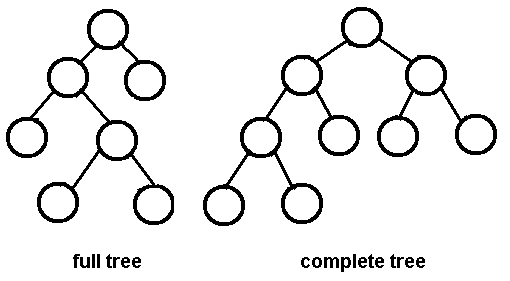 https://www.cs.cmu.edu/~adamchik/15-121/lectures/Trees/trees.html
Khadijah Al Safwan
8
[Speaker Notes: Here is some background information that think we need to know before discussing the paper approach and evacuation]
Background Knowledge
Algorithm complexity
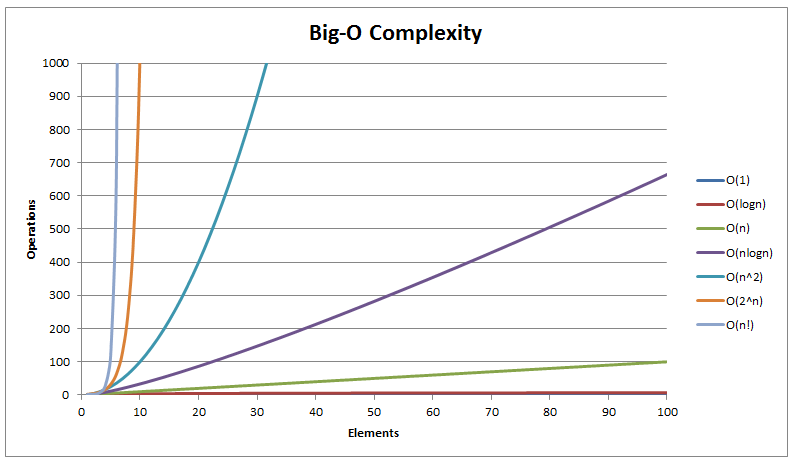 https://www.hackerearth.com/practice/notes/sorting-and-searching-algorithms-time-complexities-cheat-sheet/
Khadijah Al Safwan
9
[Speaker Notes: Here is some background information that think we need to know before discussing the paper approach and evacuation]
Approach
AST Differencing
Labeled ordered rooted tree 
Node label  name of production rule in the grammar (e.g. StringLiteral)
Node value  actual tokens in the code (e.g. foo)
AST edit actions
Update node
Add node
Delete node
Move node 
AST edit script
Nodes mappings
Edit  transformation
Khadijah Al Safwan
10
[Speaker Notes: What technique is proposed? 
Please provide sufficient details to facilitate understanding and discussion of the approach.]
Approach
AST based file differencing
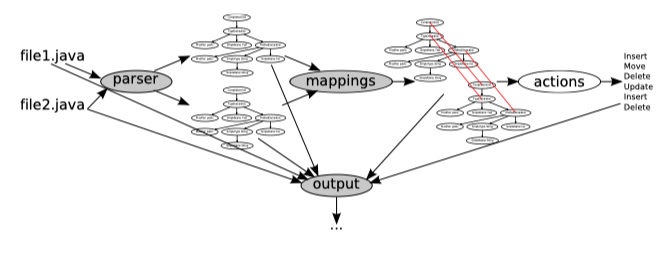 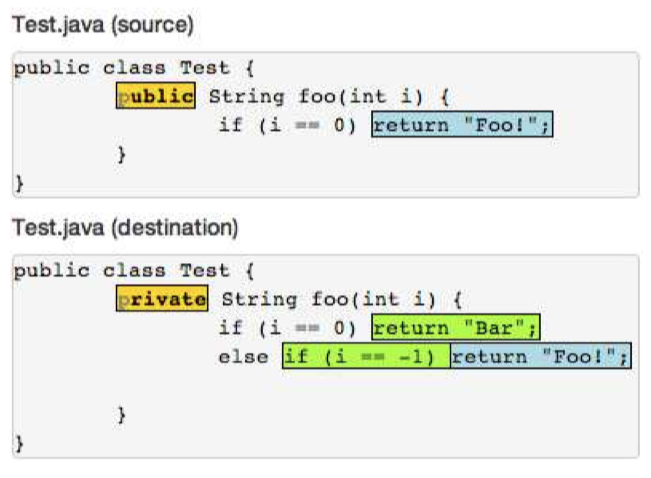 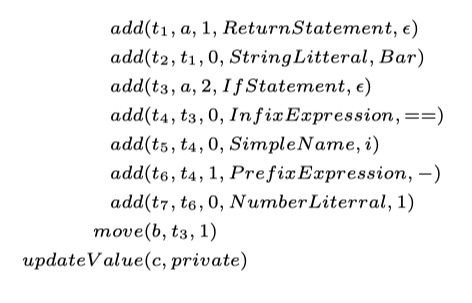 A
Khadijah Al Safwan
11
[Speaker Notes: What technique is proposed? 
Please provide sufficient details to facilitate understanding and discussion of the approach.]
Approach
AST based file differencing
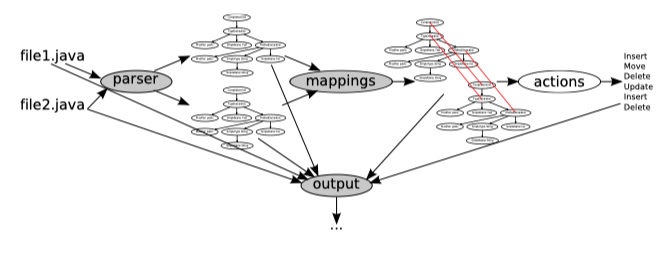 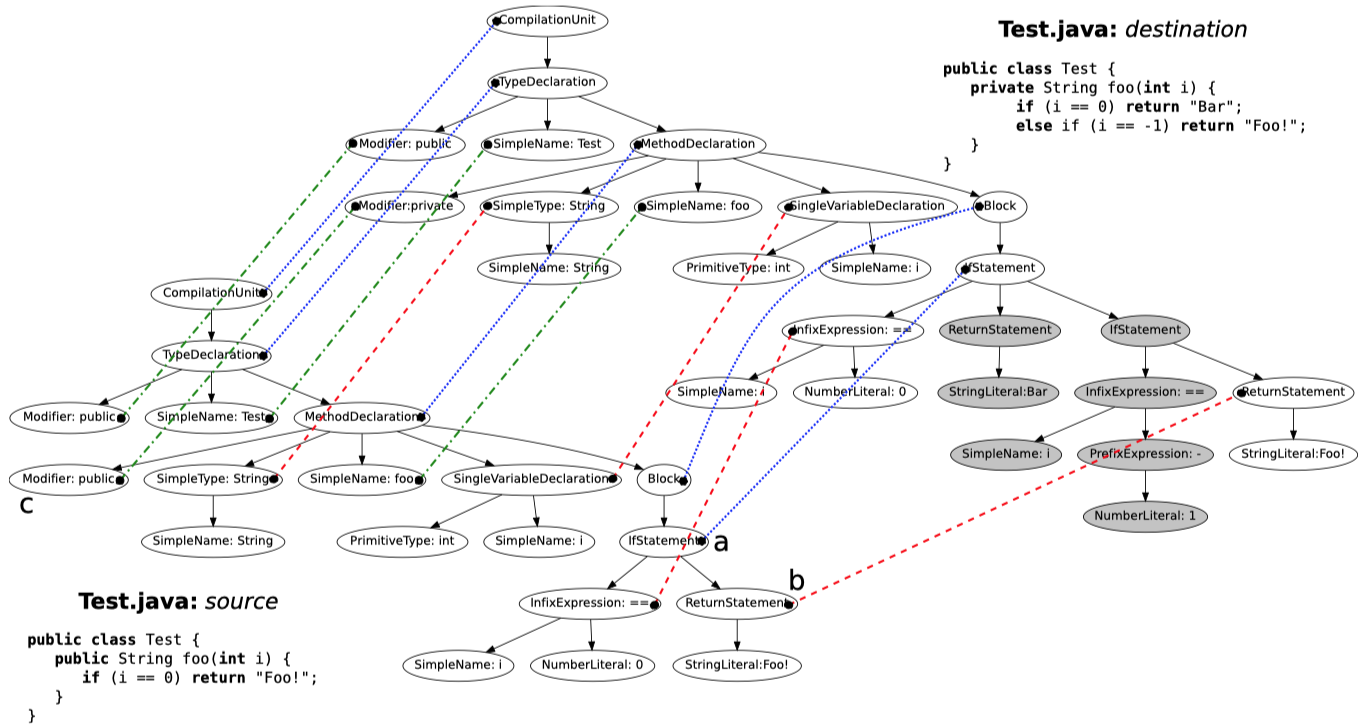 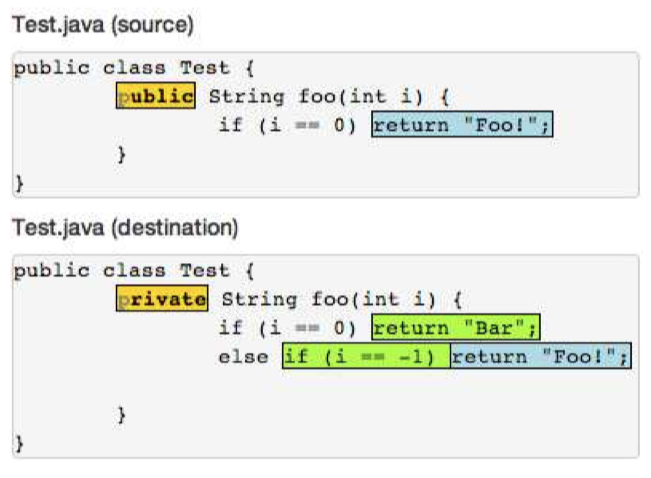 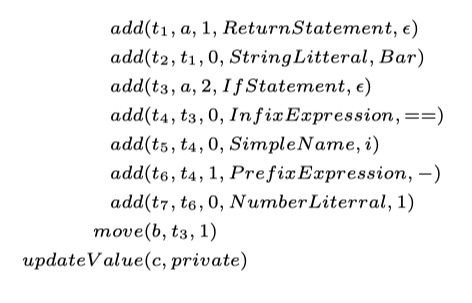 A
Khadijah Al Safwan
12
[Speaker Notes: What technique is proposed? 
Please provide sufficient details to facilitate understanding and discussion of the approach.]
Approach
AST based file differencing
Mapping
Top-down Phase
Bottom-up Phase
A
Khadijah Al Safwan
13
[Speaker Notes: What technique is proposed? 
Please provide sufficient details to facilitate understanding and discussion of the approach.]
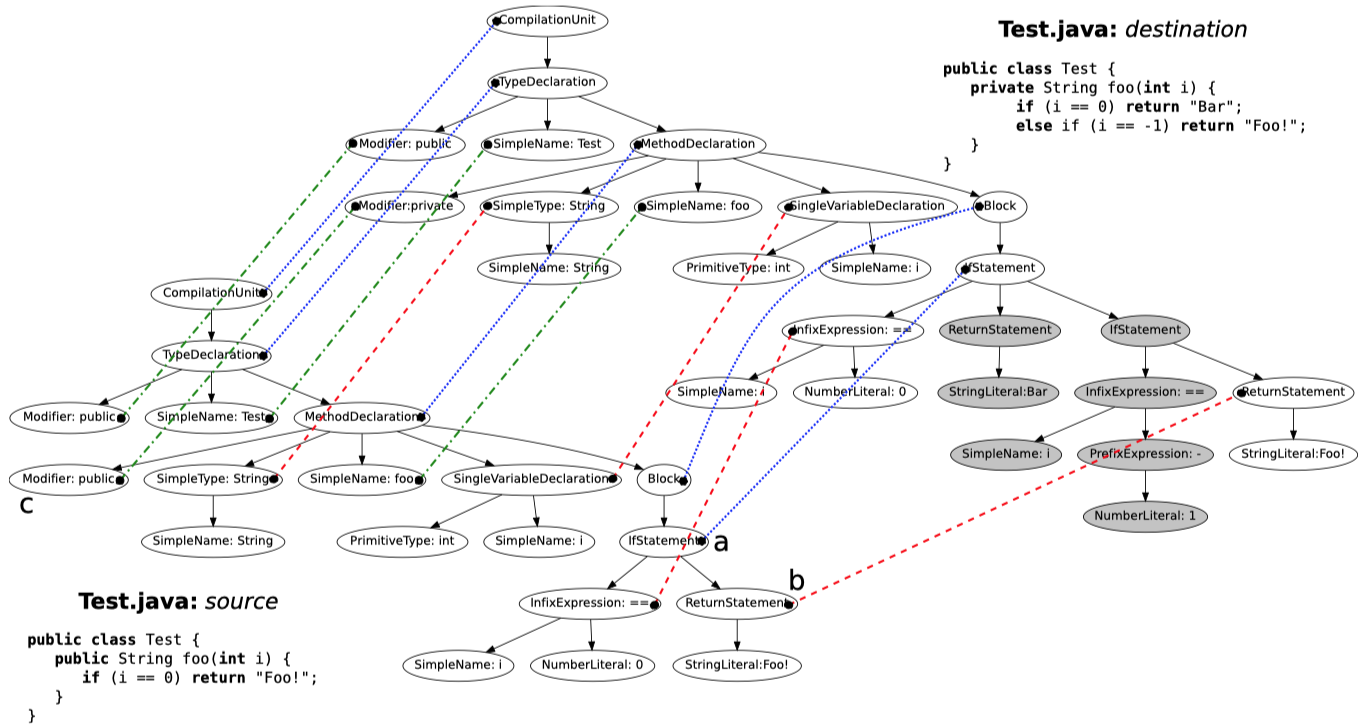 Khadijah Al Safwan
14
Approach
AST based file differencing
Edit script
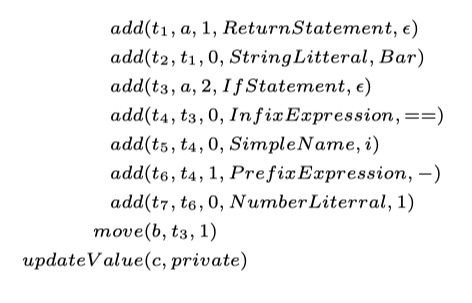 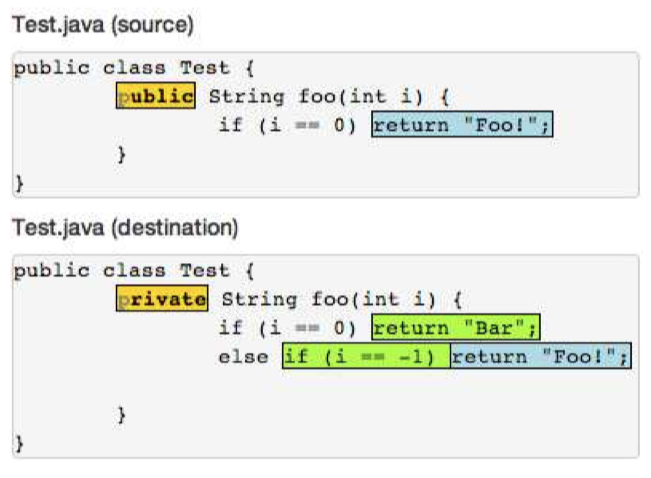 A
Khadijah Al Safwan
15
[Speaker Notes: What technique is proposed? 
Please provide sufficient details to facilitate understanding and discussion of the approach.]
Evaluation
Runtime Performances
Jenkins and JQuery.
Running time ratio base on text diﬀ running time 
Manual Evaluation
Revisions from the software history of 16 open source projects
Compare Diff vs. GumTree
Automatic Evaluation
1000 revision pairs from 16 Java open source projects
GumTree(GT), ChangeDistiller (CD), and RTED
Compare number of mappings and edit script size
Khadijah Al Safwan
16
[Speaker Notes: How is the approach evaluated?]
Evaluation
Runtime Performances
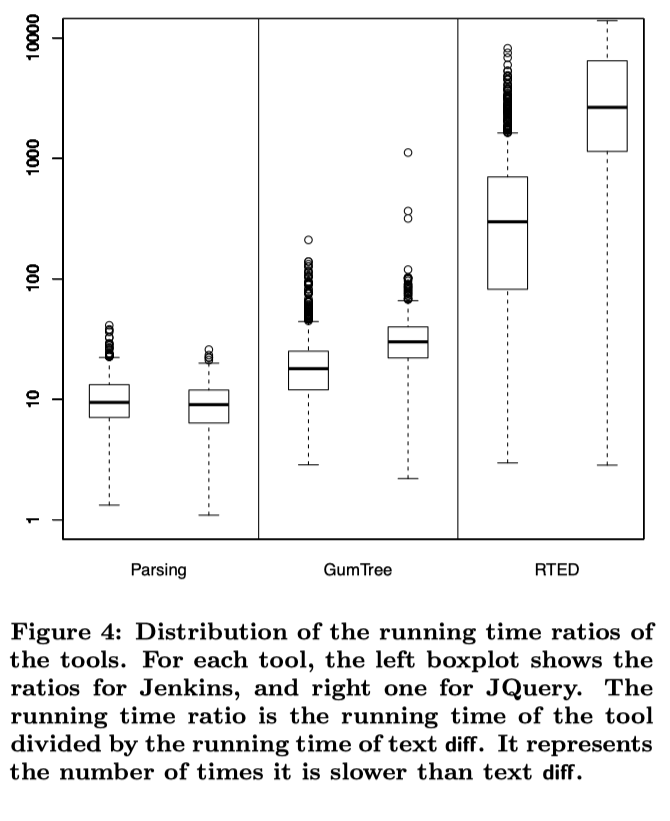 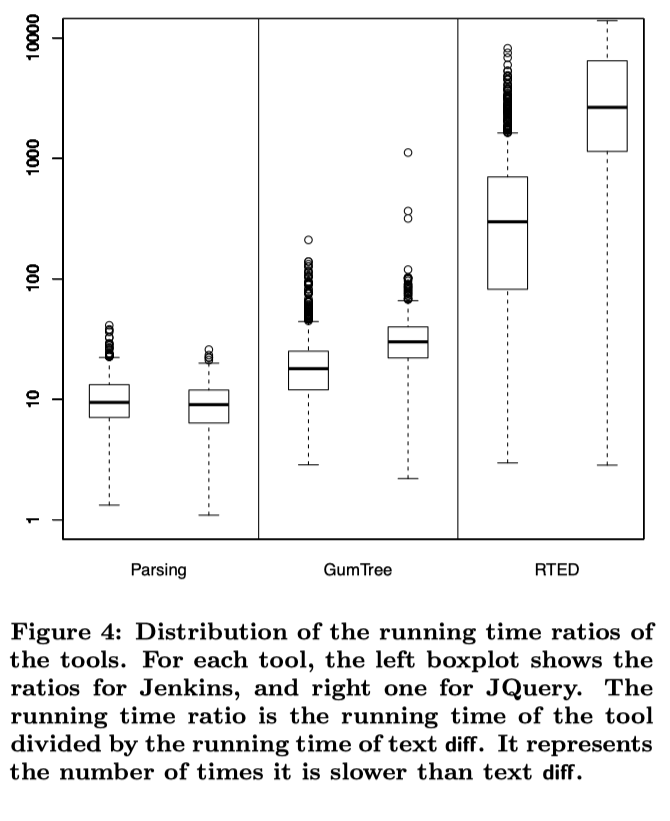 Khadijah Al Safwan
17
[Speaker Notes: How is the approach evaluated?]
Evaluation
Manual Evaluation
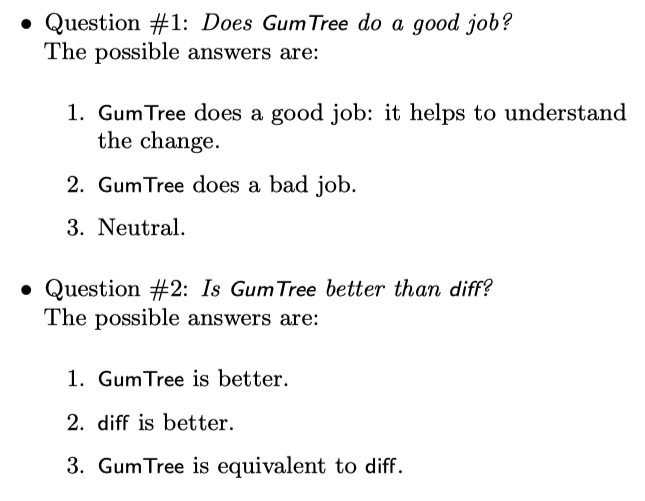 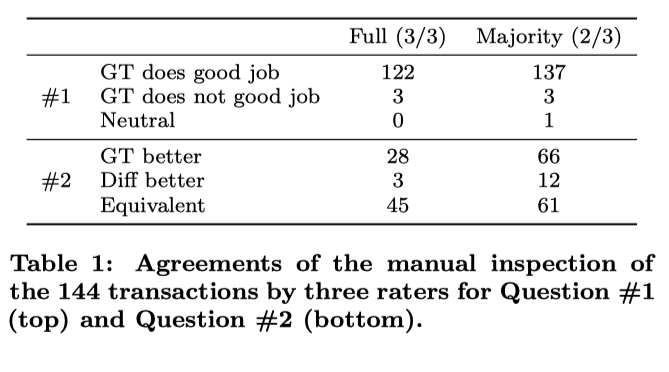 Khadijah Al Safwan
18
[Speaker Notes: How is the approach evaluated?]
Evaluation
Automatic Evaluation
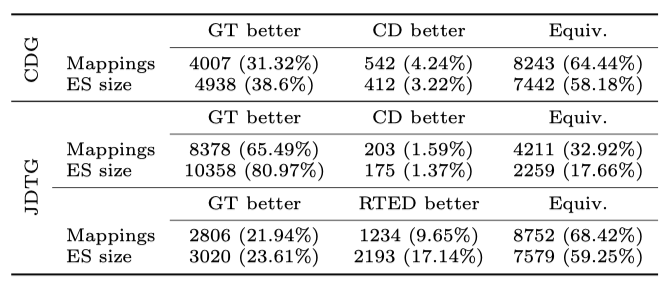 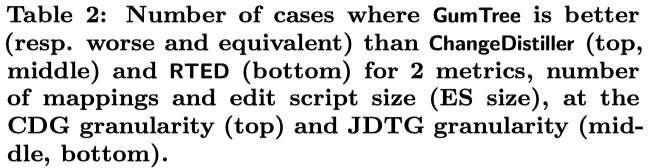 Khadijah Al Safwan
19
[Speaker Notes: How is the approach evaluated?]
Related work
Text Differencing
AST Differencing
Graph Differencing and Origin Analysis
Khadijah Al Safwan
20
Conclusion
Problem
accurately reﬂect the file actual changes 
Approach
AST differencing
Evaluation
Runtime Performances
Manual Evaluation
Automatic Evaluation
Khadijah Al Safwan
21
Discussion Questions
Problem
How frequent do you personally need to understand code changes? 
Approach
What are the weaknesses of the presented approach?
How can we improve the presented approach?
Evaluation
What do you think of the evaluation of the work?
The limits set for the runtime performances test?
The authors own manual evaluation?
The results of the automatic evaluation?
Khadijah Al Safwan
22
[Speaker Notes: What are the points you would like people to discuss about? 
The questions may interleave with other sections of your talk.]